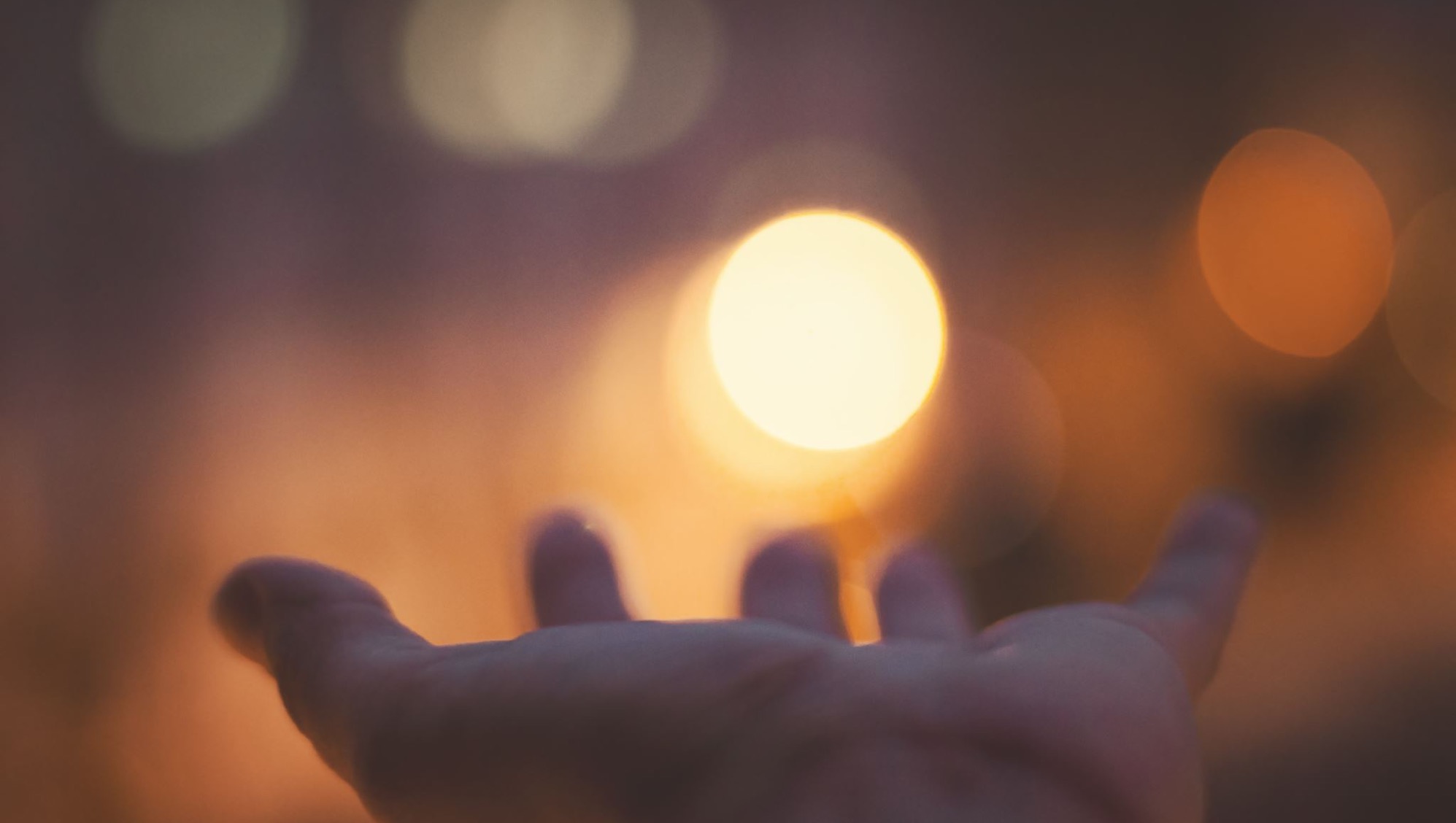 Holiness: the call to be whole
Professor Peta Goldburg rsm FACE
peta.goldburg@acu.edu.au
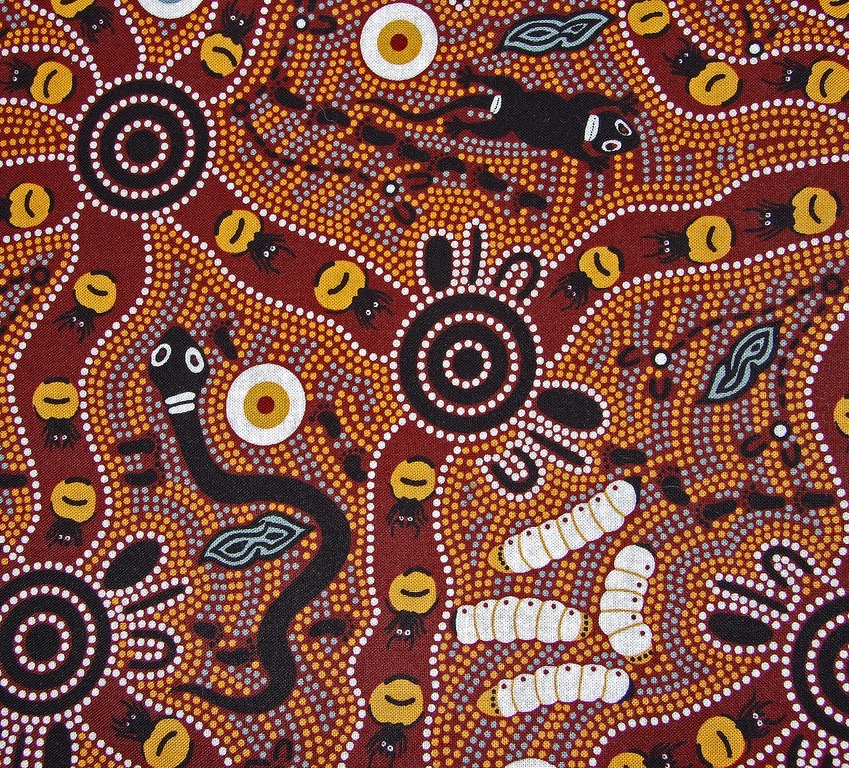 Acknowledgement of Country
Holiness
[Speaker Notes: Word that can make us feel uneasy

In book of Leviticus when God was forging relationship with the community of Israel God said the Moses “Give the instructions to the whole community.  You must be holy because I, the Lord your God, am holy” (Lev 19:2)
If we think about it, time, space, objects and people can all be holy 
Holy spaces; objects use in worship; Sabbaths, rituals and feasts of ancient Israel, days and seasons – they were holy because they belonged to God and where in relationship with God

In the New Testament we read terms such as ‘make holy’  and Jesus is called the “holy one of God’ 

More often than not we think about holy – we probably think of this  - rather than]
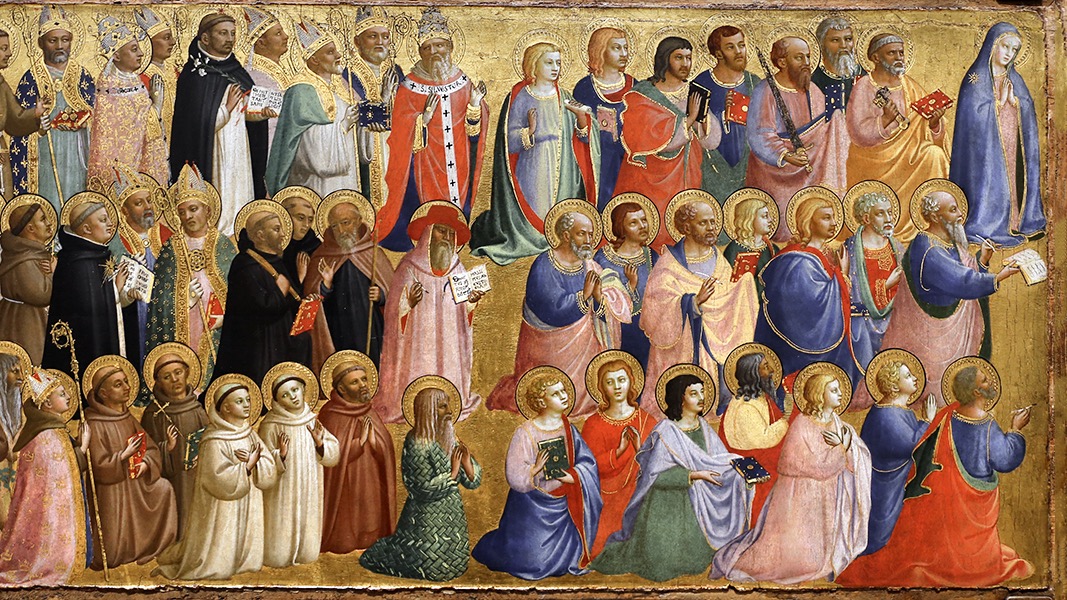 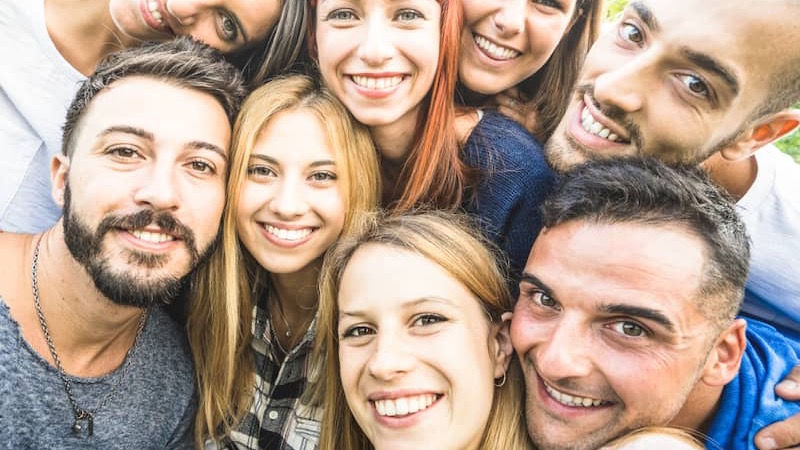 [Speaker Notes: Holiness is attractive

‘attractive face of the church’]
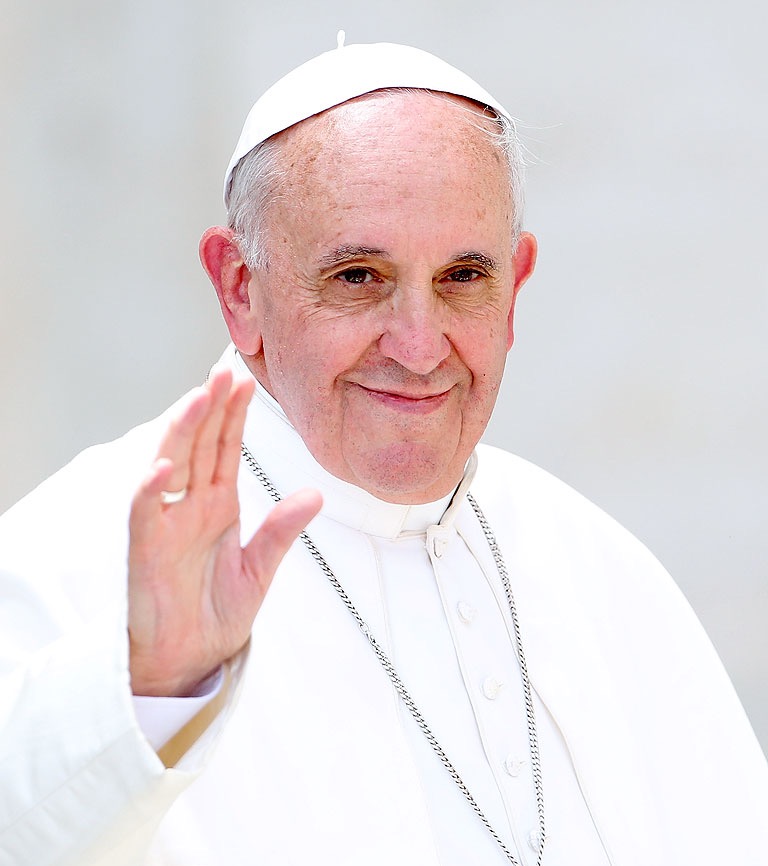 Gaudete et Exsultate
Rejoice and be Glad (2018)
[Speaker Notes: Call to be holy
Call to be saints]
What’s an exhortation?
Letter – pastoral message
[Speaker Notes: Different ways of communicating 
Encyclicals – letter to whole church  - ‘carry weight’ formal documents 
Exhortation  - encouraging people to take certain action, behaviour]
[Speaker Notes: apostolic exhortations rank third after apostolic constitutions and encyclicals.  Generally, apostolic exhortations present a pastoral message which encourage particular virtues or activities. Apostolic exhortations do not define Church doctrine and are not considered legislative.]
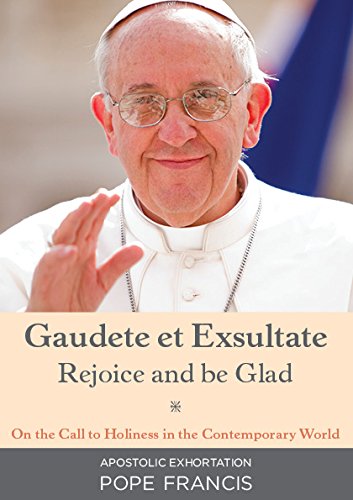 [Speaker Notes: Sub title – the call to holiness in today’s world

Released on 9 April 2018  - Feast of the Annunciation
When the angel visits Mary and invites her to be Mother of Jesus
Mary, the wise young pre-pubersent girl that she was, does not respond immediately but rather questions the angel  - How can this be?  - she asks a question before considering her response.

As we know – she said yes – and since that time she has been described as a model disciple
Not a model of passivity but model who thinks, and questions

A disciple as Amy Jill Levine says one who learns, questions does not follow aimlesszxles]
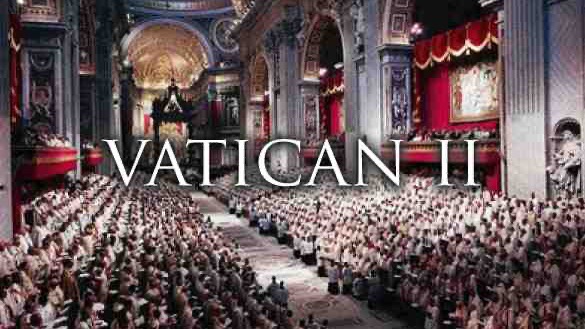 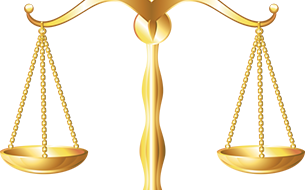 Vatican II
Resourcement
Aggiornamento
Returning to the sources
Bringing up to date
Key themes Francis’ papacy
Synodality – journeying together
Dialogue
Holiness and Saints
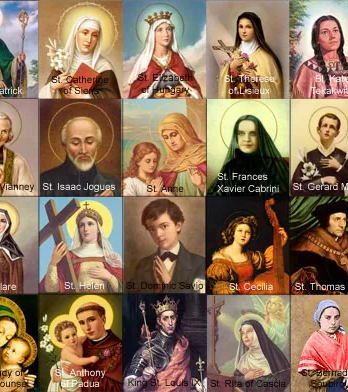 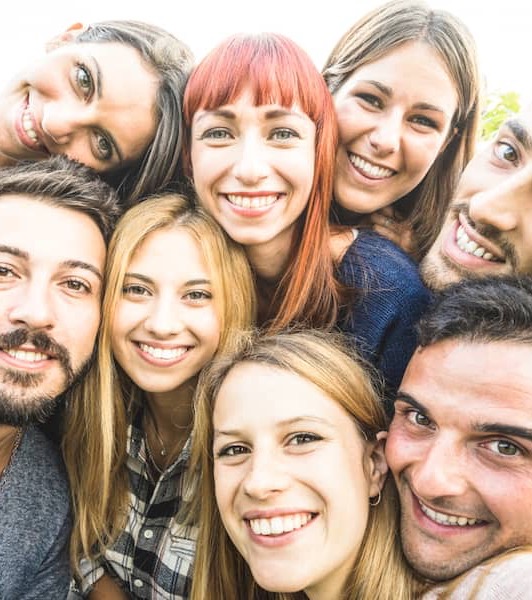 either  or
both and
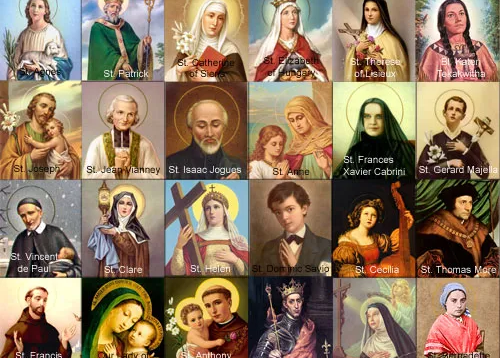 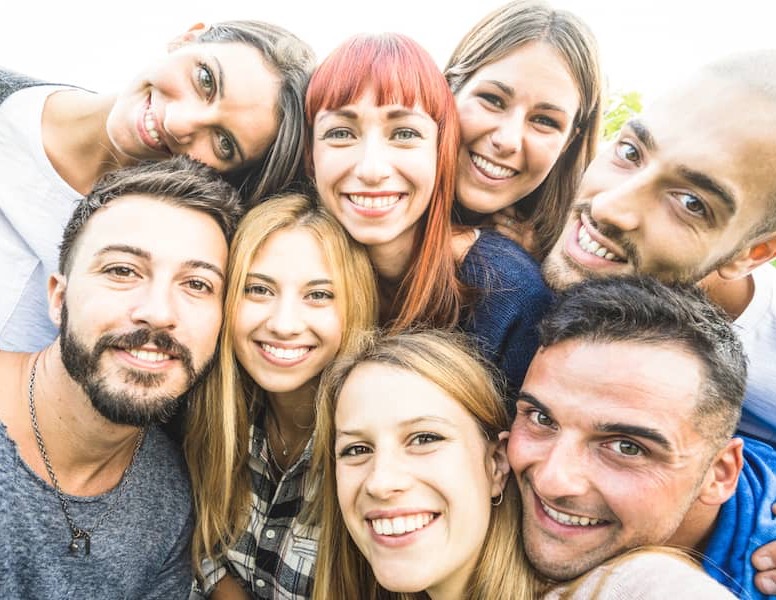 Communion of Saints
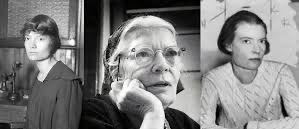 Dorothy Day
“Don’t call me a saint.  I don’t want to be dismissed that easily”
[Speaker Notes: We admire saints from afar; know their sotires; have statues BUT we don’t think thie lives and the choices that shpend theisle have anything to do with us personally 

Saints are just like and me!
They weren’t born saints – they have desire to be holy – to do will of God
They had choice and so do we!]
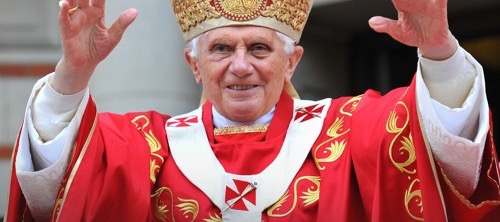 ‘Friends of God’
Elizabeth Johnson

Pope Benedict XVI
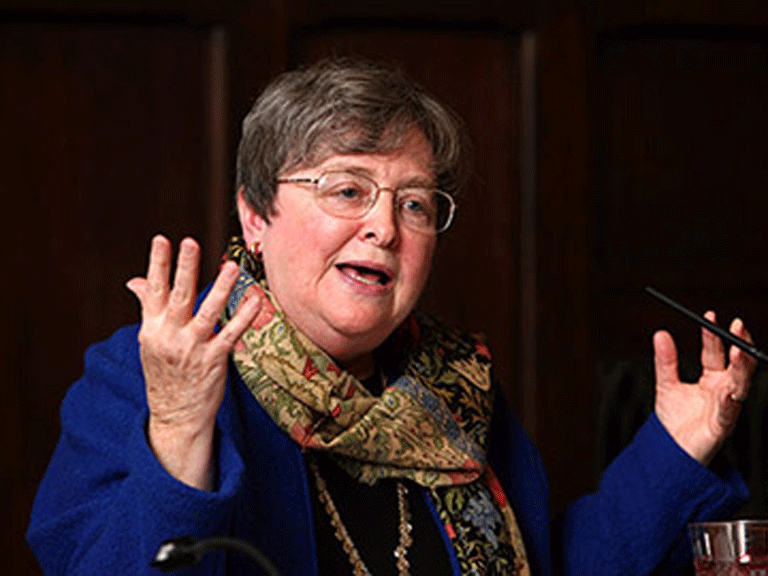 [Speaker Notes: Friends of God   - not quaint stories about unusual people who did extraordinary things 

What all saints have in common is Their ability to respond to God’s call in unique circumstances and social locations 

The communion of saints is all people of truth and love  - all people of ‘good will’ 


Example of Maximillian Kolbe or 

Holiness is not for select few  and we don’t have to withdraw from ordinary life and spend time in solitude or in prayer 
Response to God’s spirit]
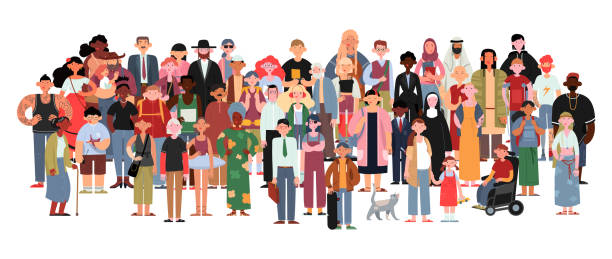 [Speaker Notes: In broadest sense holiness and ;friends of God’ not limited to ‘us’ 
Re propose the call to holiness in a “{practical way for our own time, with all its risks challenges and opportunities”

If we remember first genesis creation account where wind from God moved over the waters]
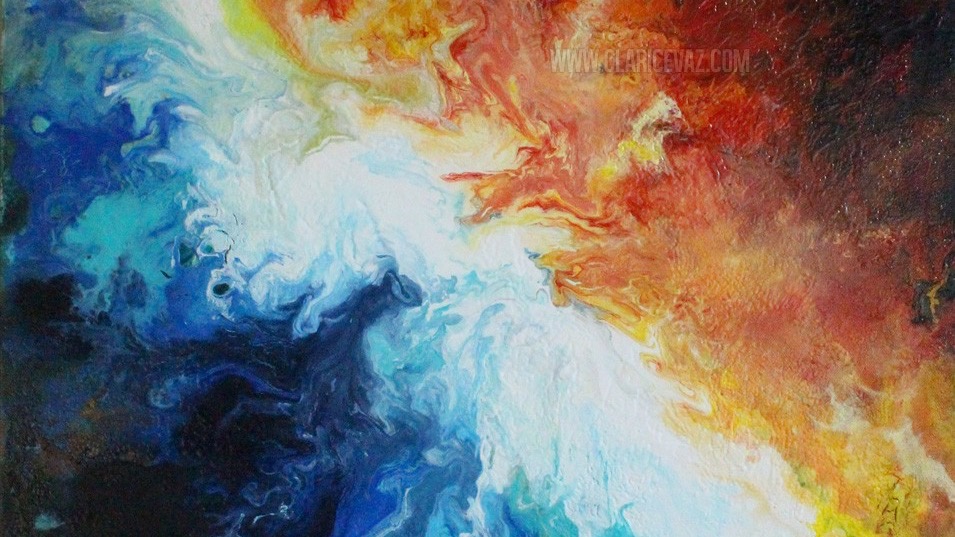 Ruah
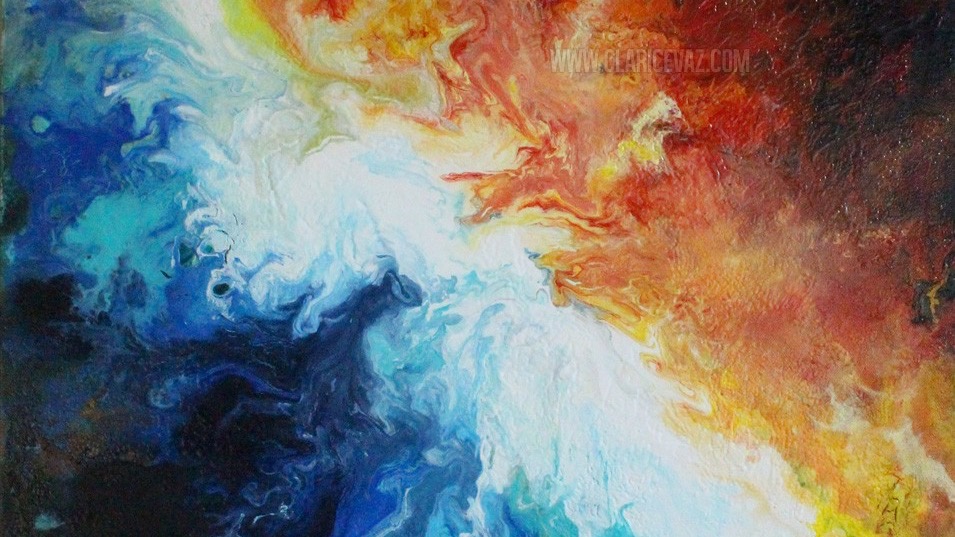 Breath of God
Genesis 1:2
“…a wind from God swept over the face of the waters…”

Genesis 2:7
“…and God breathed into the nostrils the breath of life…”

Acts 2:2
“…and suddenly from heaven there came a rush of wind…”
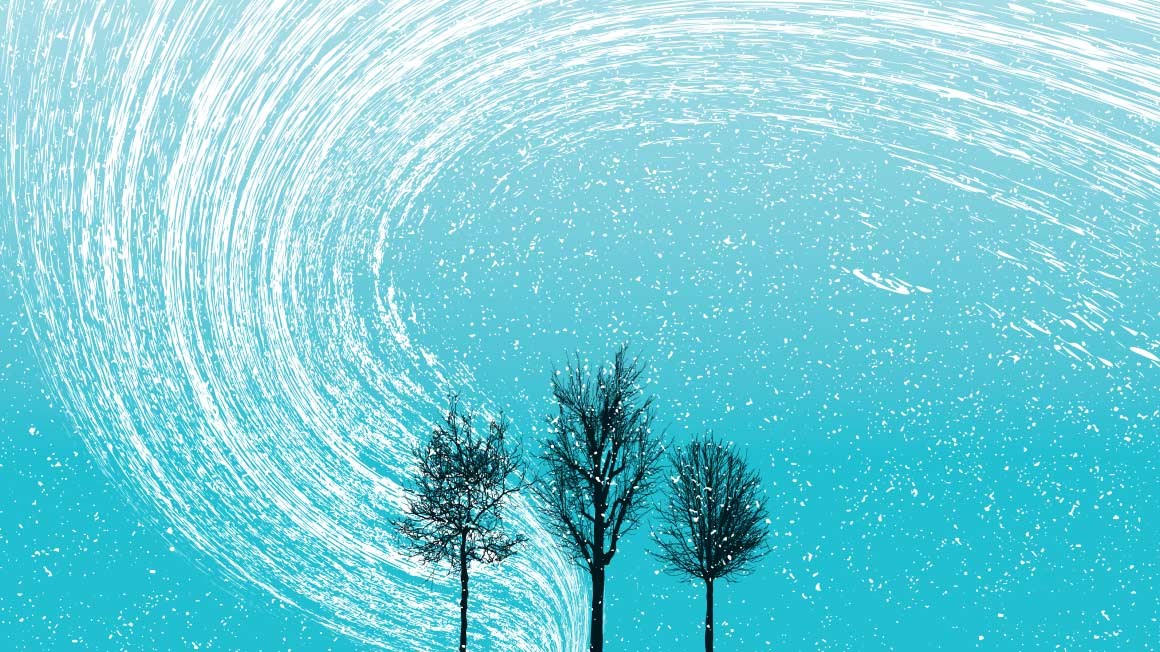 Spirit of God
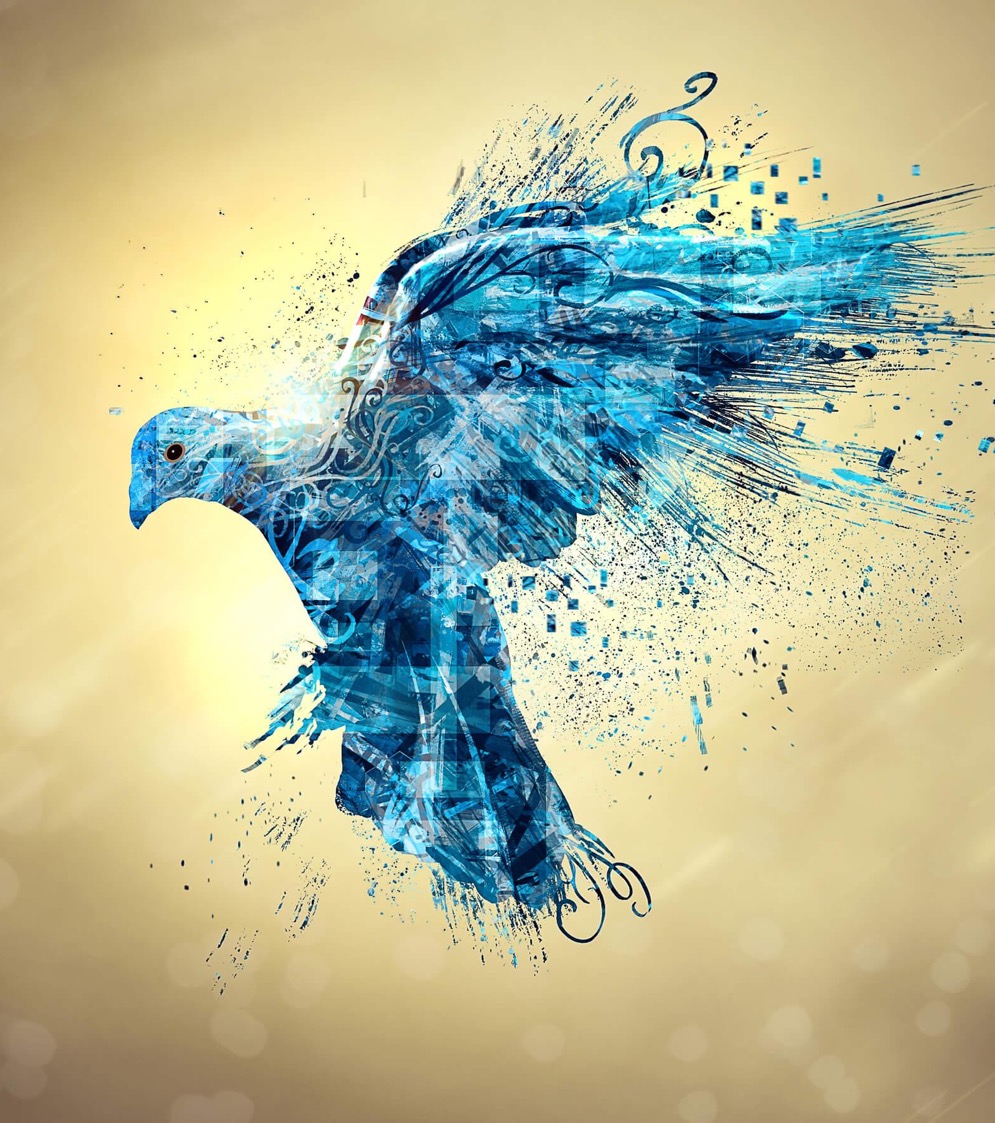 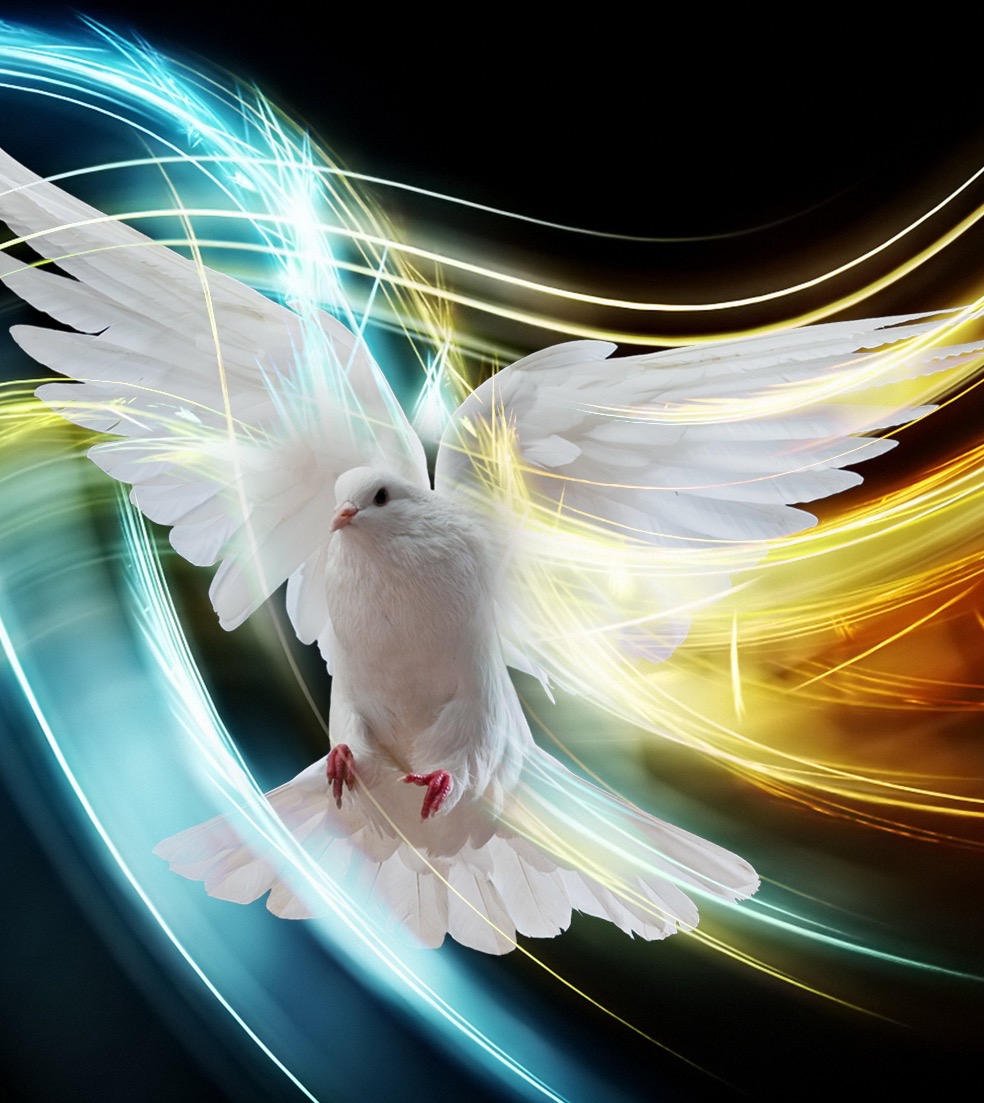 Spirit
[Speaker Notes: Spirit of God present in all human life

What Pope Francis reminds us, drawing on the teachings of the second Vatican council is that we live in relationship with other and in relationship with the world arounds us]
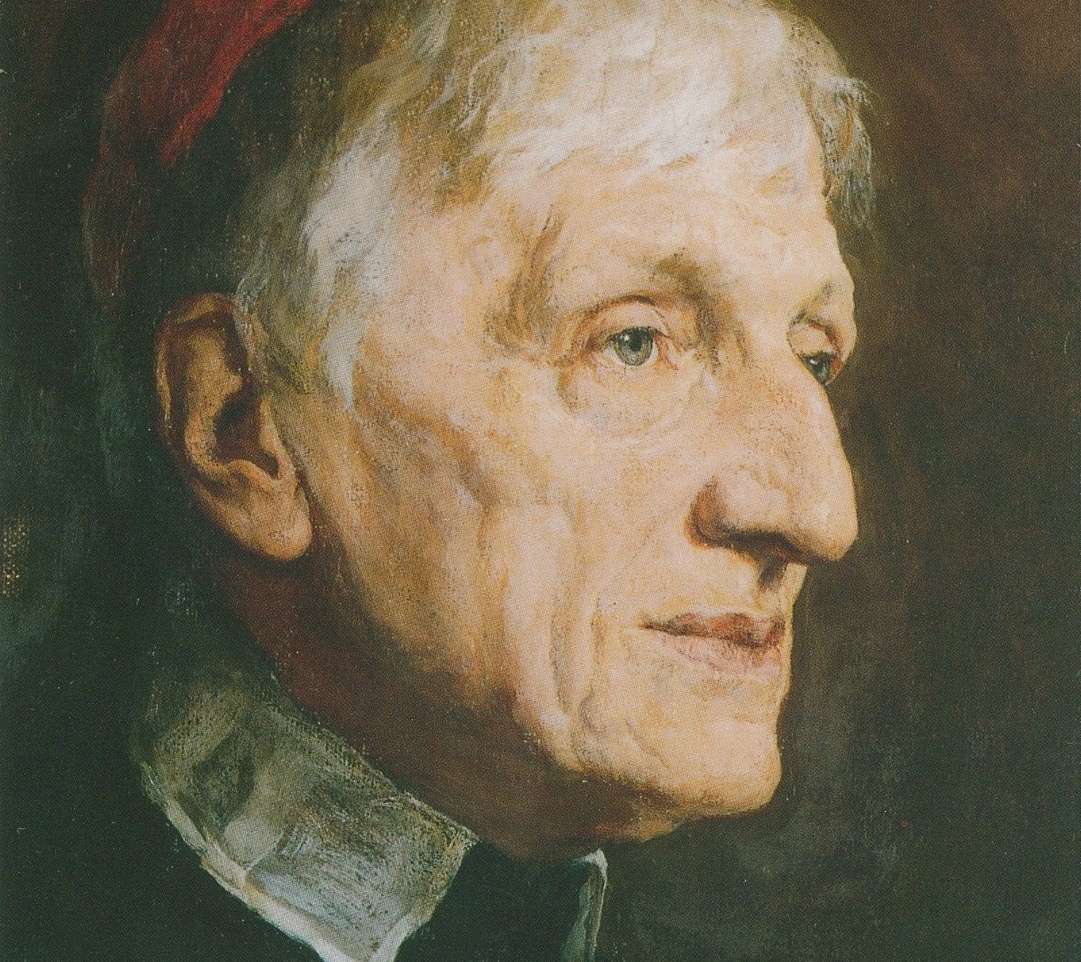 Cardinal Newman
conspiratio

‘breathing together’
We are all called to by holy by:
[Speaker Notes: Holiness is about the whole of life  - not compartmentalized part of life but the whole of life]
Holiness is not…
[Speaker Notes: Francis begins by explain what holiness is not]
Holiness is…
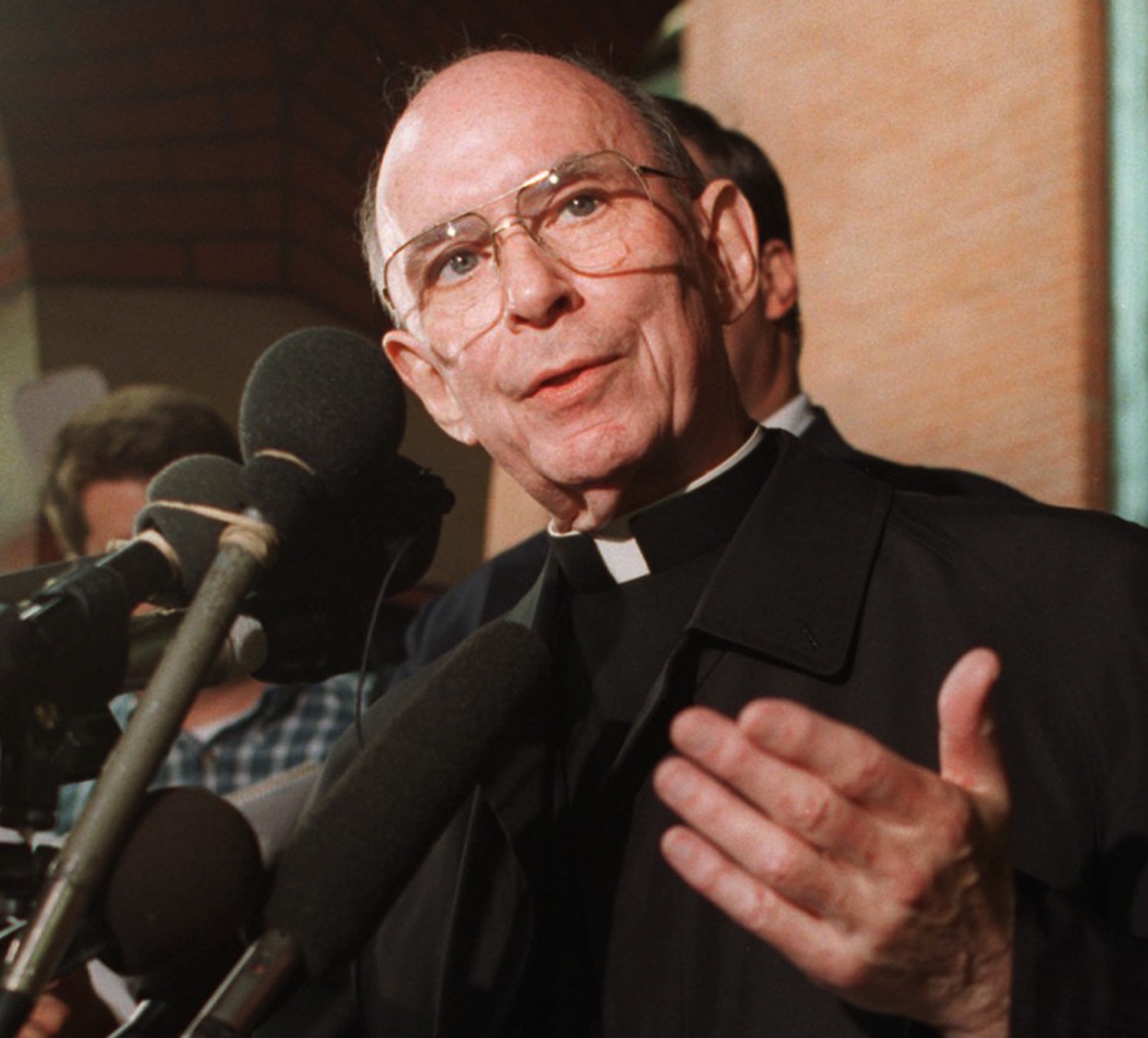 Cardinal Bernardin   - Chicago
“consistent ethic of life”

“seamless garment”
Holiness does not look the same for everyone
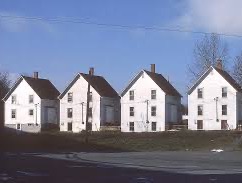 We need to discern our own path

Bring out the best in ourselves
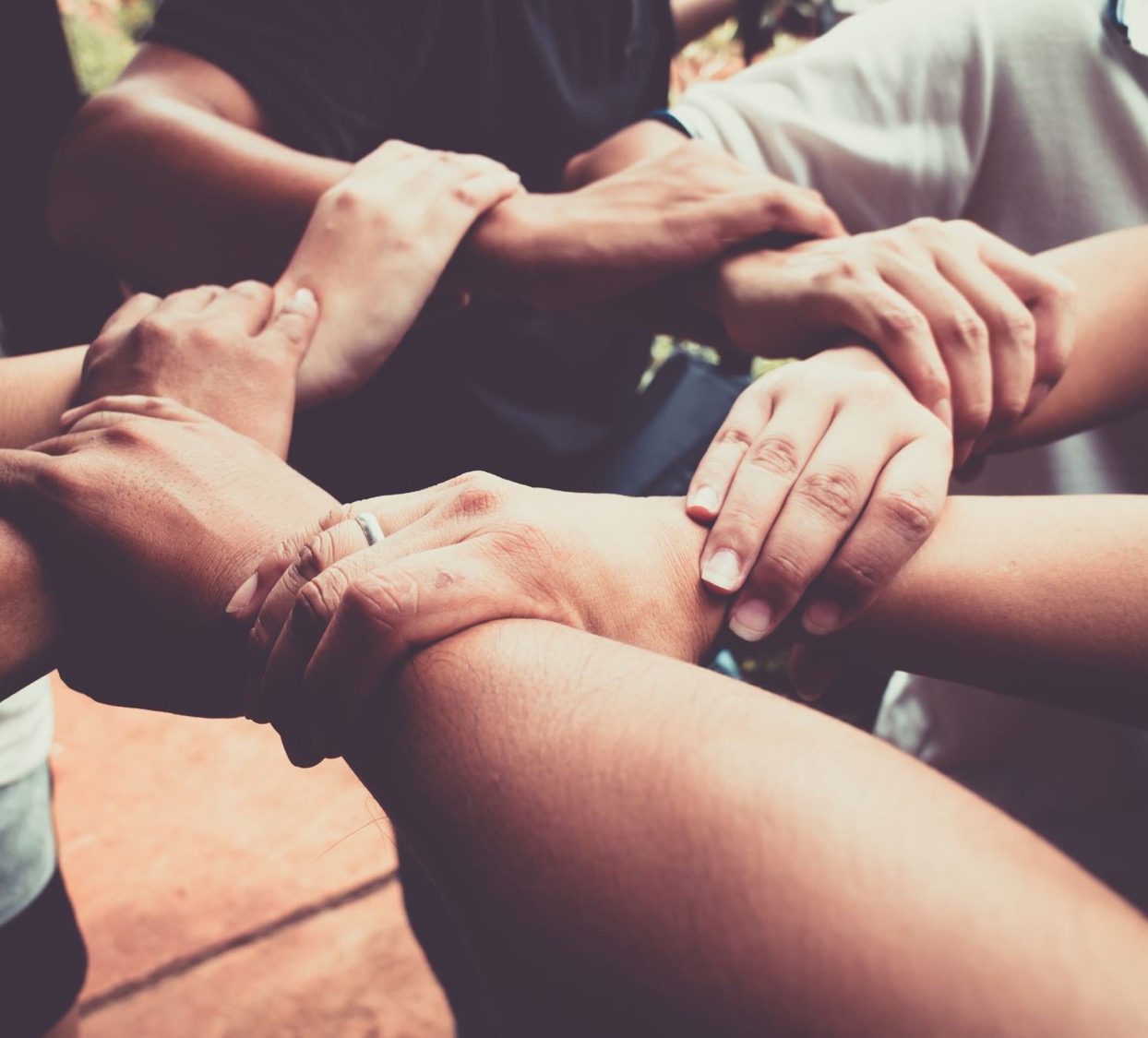 Path to holiness
Never independent or an individual process

Enter into a community

Live our call to holiness with each other 

‘Ubuntu’
[Speaker Notes: Our call to holiness is at baptism
Ubuntu  - Fratelli tutti

It is uniquely described by the (Southern) African word ‘Ubuntu’ meaning ‘I am who I am because of who we are together’; and it has also been translated as ‘humanity towards others’ and ‘a person is a person through other persons’.  In Fratelli Tutti, Francis says, “Each of us is fully a person when we are part of a people; at the same time, there are no peoples without respect for the individuality of each person” (FT #182). Further insights into Ubuntu may be gained by reading Dreyer, J.S (2015). Ubuntu: A practical theological perspective. International Journal of Practical Theology. Vol.19 (1), 189-209.

We can only be Christian in community
Awareness of communal dimension of Christian life]
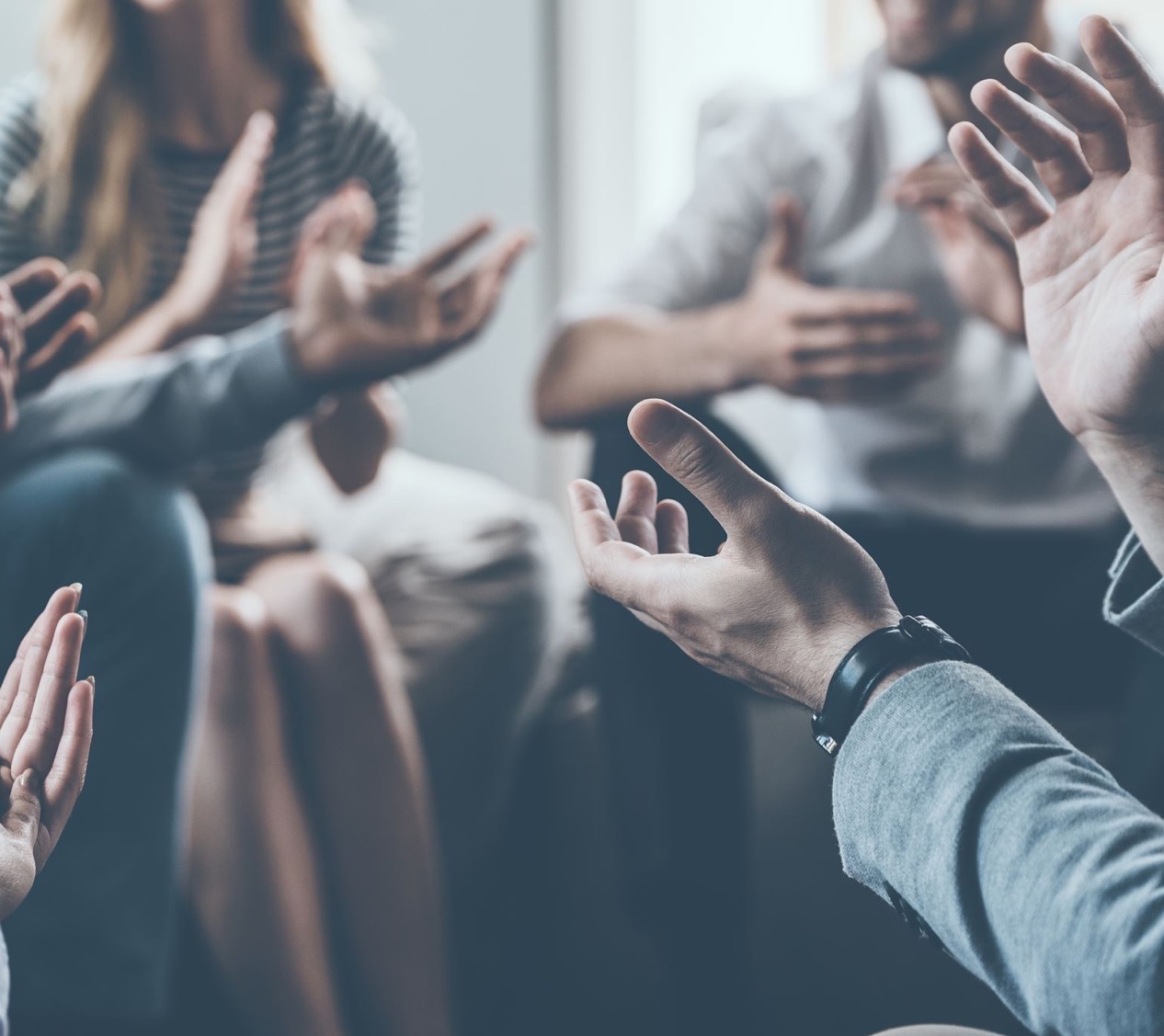 Holiness and Community
Call to holiness is lived out in 
Relationship
Community 
Dialogue

 How do we respond to the call to holiness as a community?
[Speaker Notes: Not a question of What am I getting out of this ? But rather, How am I bringing about reign of God (*presence of God in the World)]
How do I reflect God in the World?
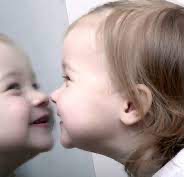 Genesis 1: “…people made in image and likeness of God”

I am a reflection of God in the world

How do I make a difference?
[Speaker Notes: Co –creators with God in the world 

“there are Christian whose live seme like Lent without Easter” ( EG 6)
Joy, humor, lightheartedness and pace are hallmarks of the Christian life 
To be holy does not men surrendering the ability to laugh or enjoy good company]
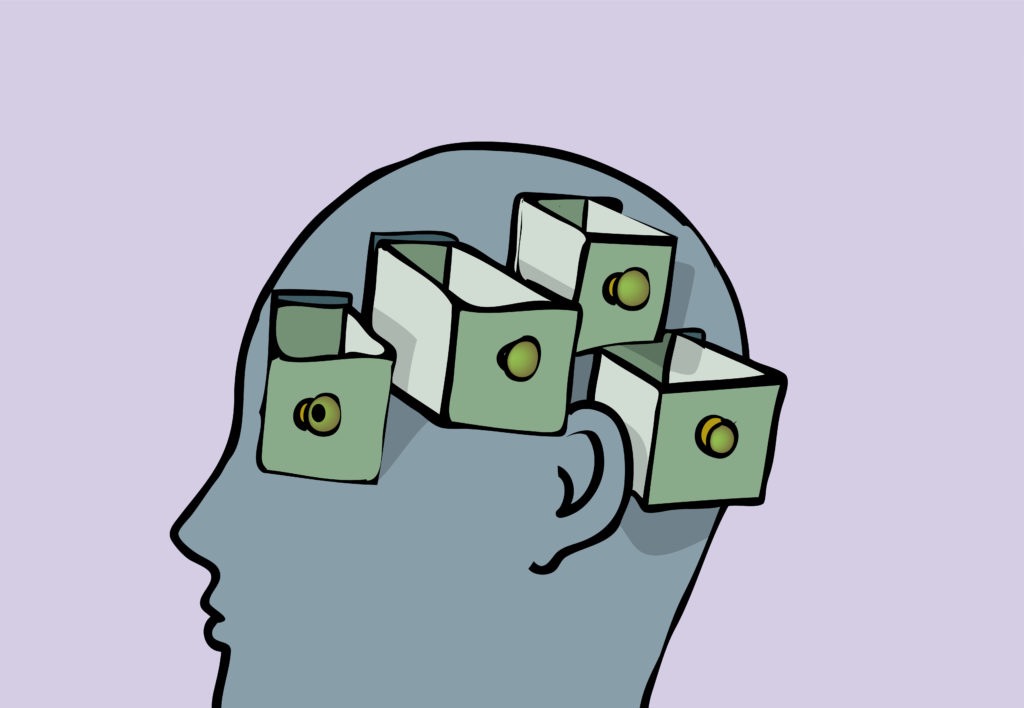 [Speaker Notes: Do I compartmentalize my life]
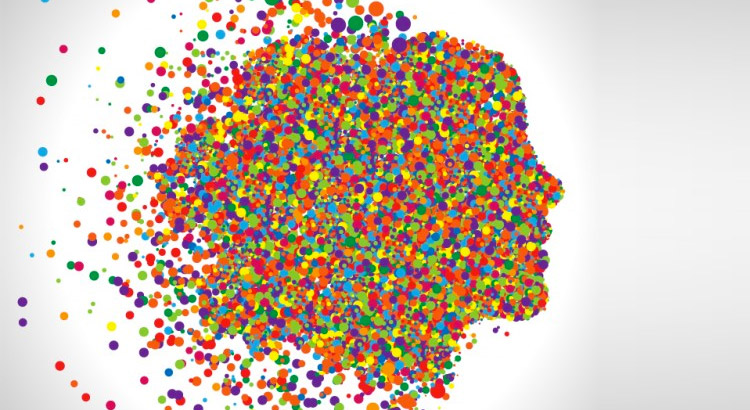 [Speaker Notes: A life that stives toward holiness, incorporates everything]
Developing holiness
[Speaker Notes: Holiness just doesn’t happen  - it’s like most things we need be conscious and pay attention

Exercise, 
St Francis of Assisi  moved from ‘saying prayers’ to ‘living prayer’ 
Holiness – shift in out things that encourages us to integrate prayer – constant communication to God by our actions, words and through- into the whole of the fabric of our lives

Call on Holy spirit
Intercession of those before us ‘communion of saints’ 
Personal and communal prayer]
Two enemies of holiness
[Speaker Notes: Threats against holiness

Both heresies in early church 
Gnostisism  - knowledge and secret knowledge
Peleganism – 
Gnosticism  - heresy stressed ‘knowledge’ (secret knowledge) denied goodness of creation 
Pelagianism – heresy of 5th century which said the salvation possible through human effort alone, without grace]
Contemporary Gnosticism
Tendency to elevate the ‘intellectual or spiritual’ 
Denigrate the material, physical
“a person’s perfection is measured not by the information or knowledge they possess but by the depth of their caritas” (love for others/charity/action) GE 37

“not what we know and write but rather what we do and love”
Contemporary Pelagianism
“false form of holiness” (GE 35)
Rely on grace of God 

Recognition that our holiness is not exclusively our doing or the result of own will 

God invites us and we choose to respond
Holiness is practical and concrete
Cathedral of Our Lady of the Angels
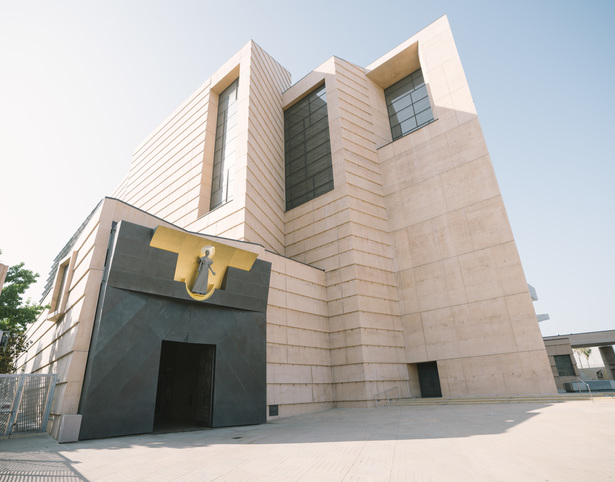 Los Angeles
Our Lady of the Angels
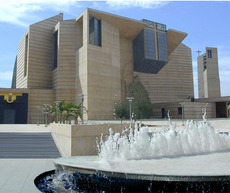 Began 1999 completed 2002
Spanish architect Prof Jose Rafael Moneo
Contemporary design – no right angles – feeling of mystery and majesty
Population of Los Angeles – Chinese, Japanese, Korean, Mexican, Armenian, African American, Filipino, Polish…
Challenge:  reflect diversity of all people

Internal art works (John Nava)
Three tapestries: Baptistry, Altar, Communion of Saints
See, Think, Me, We…
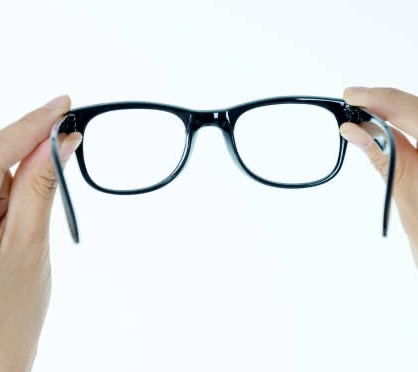 See
Look closely at the images
 
What do you notice? 

Make lots of observations

Don’t interpret yet, just look and describe
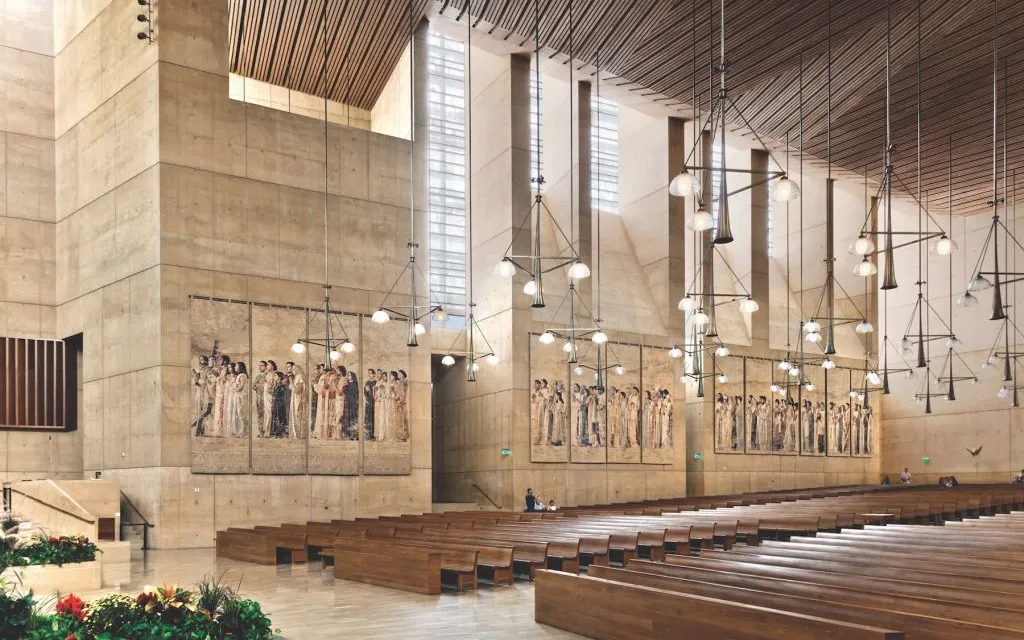 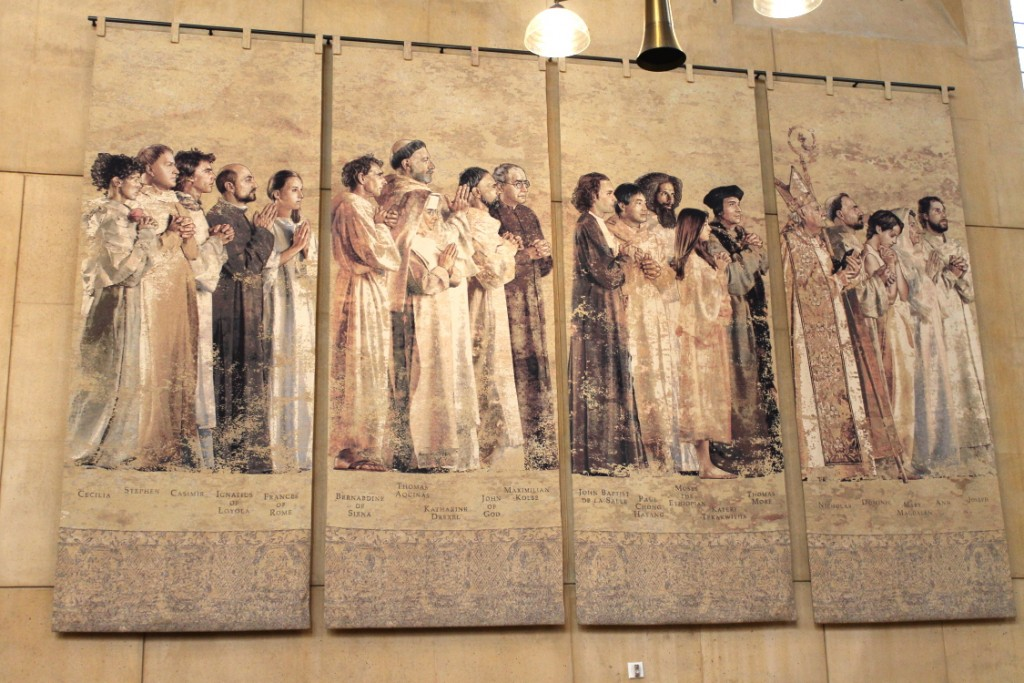 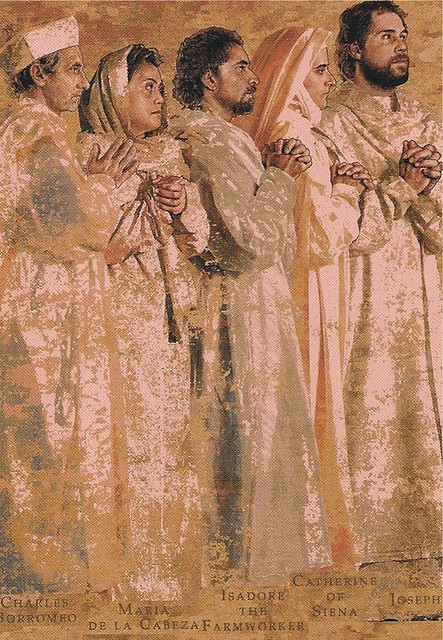 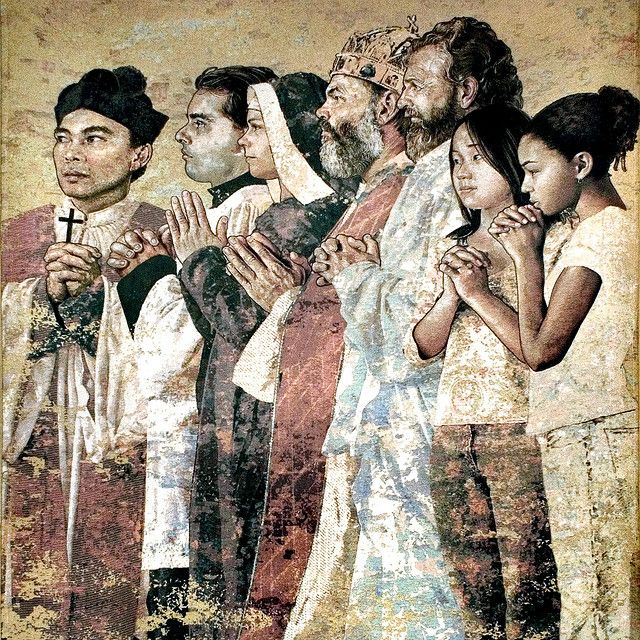 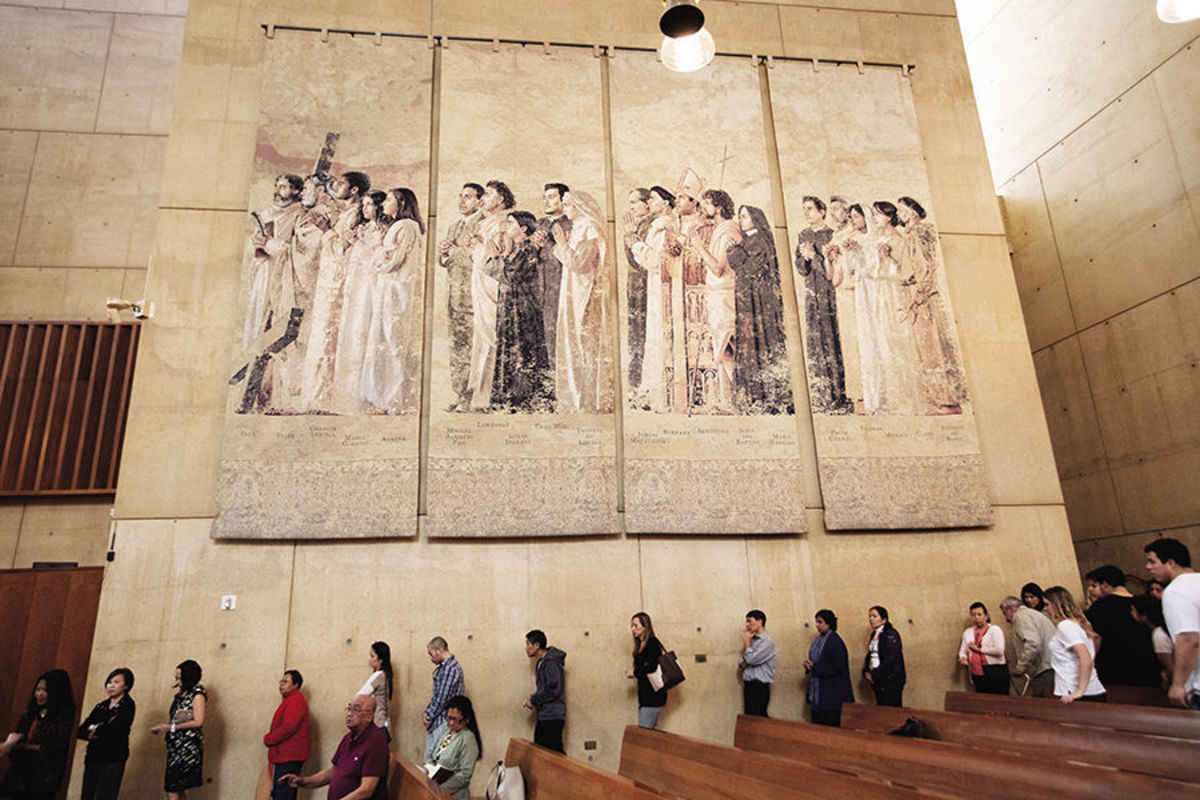 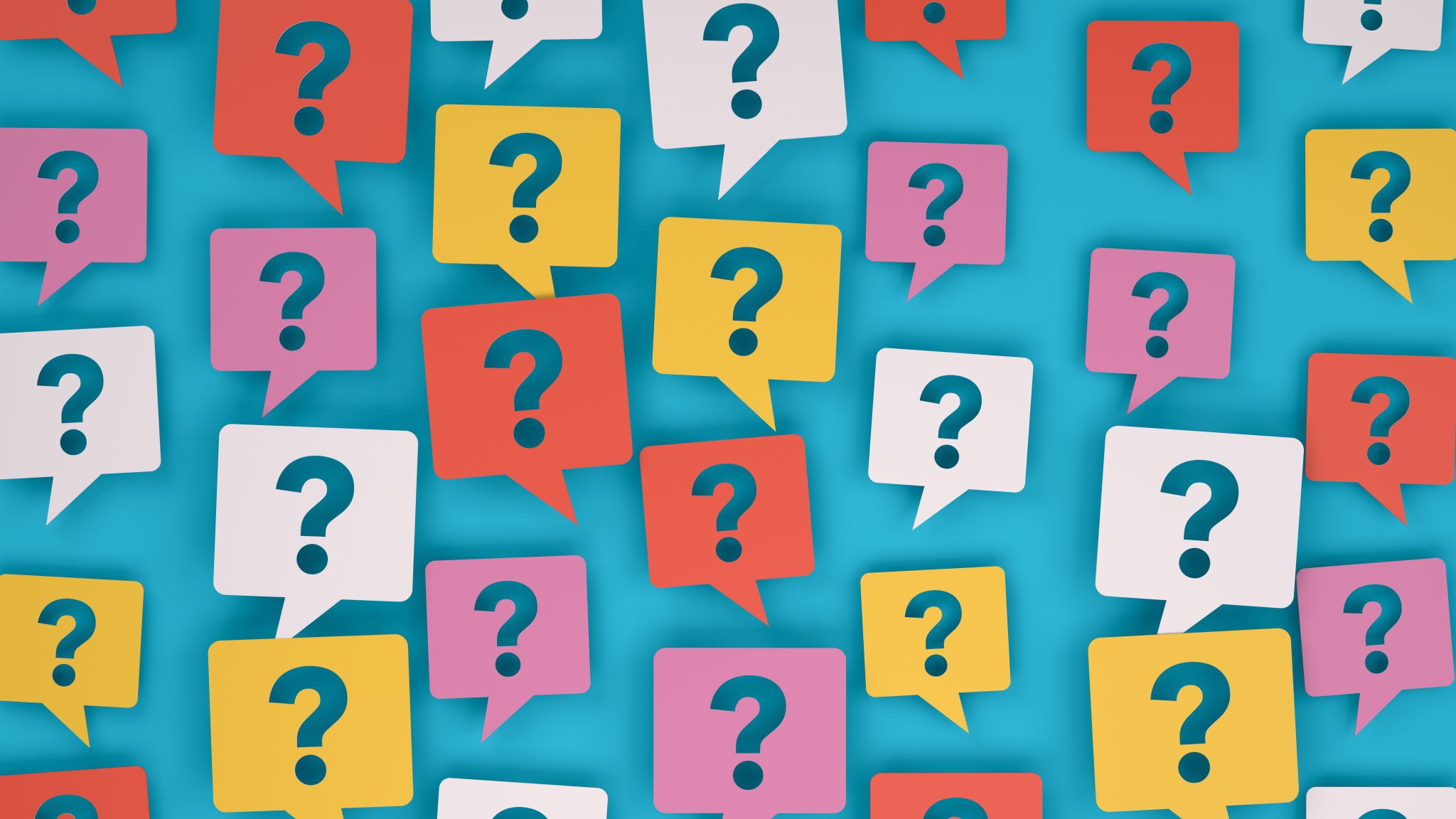 THINK
What thoughts do you have about the images?


Prompts
What’s going on in the images?
What might it mean?
What makes you think/say that?
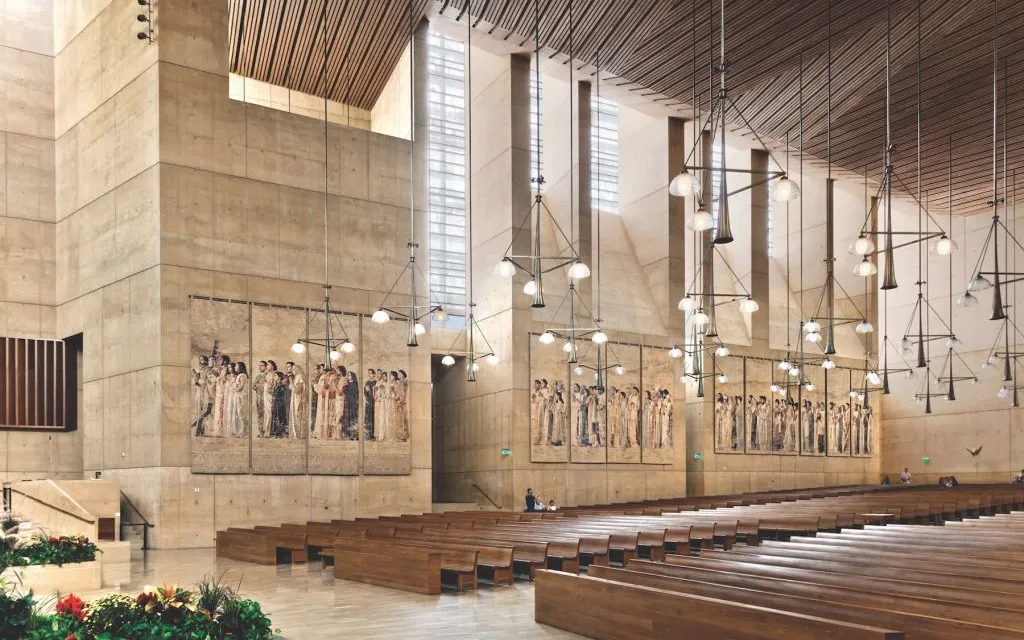 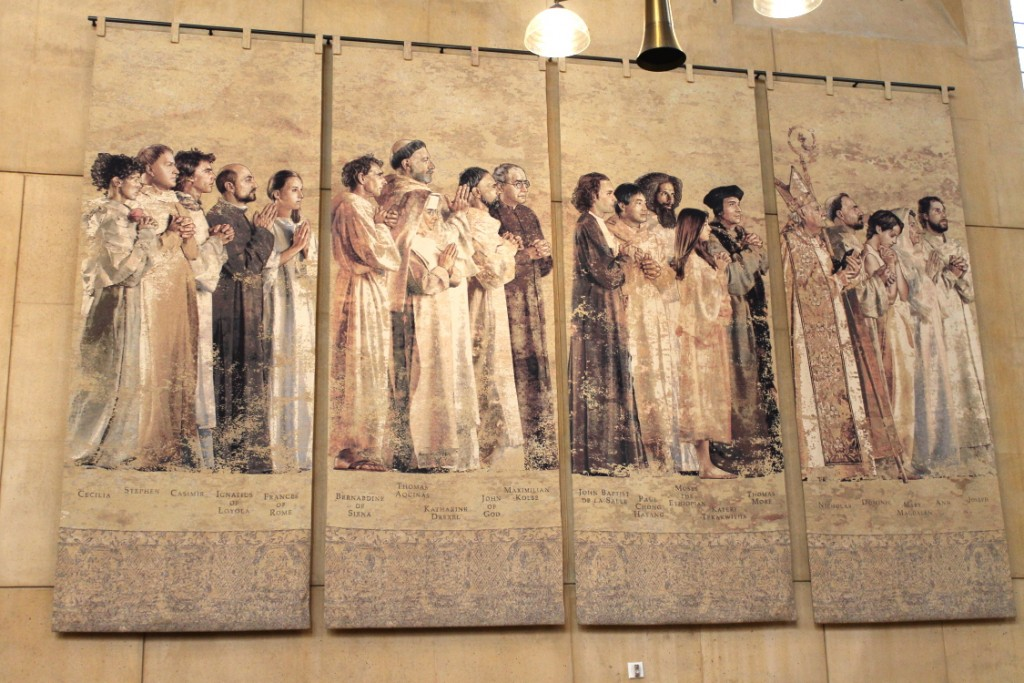 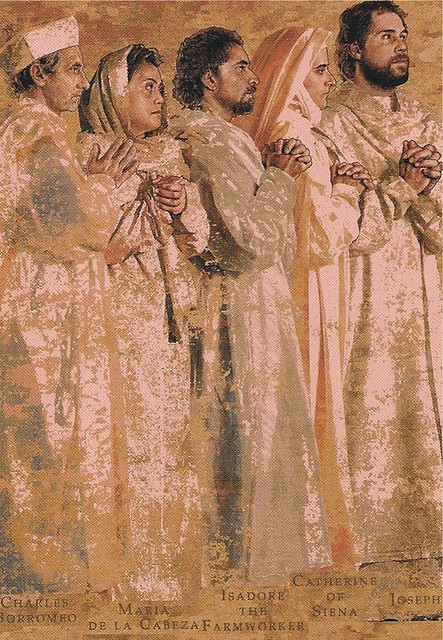 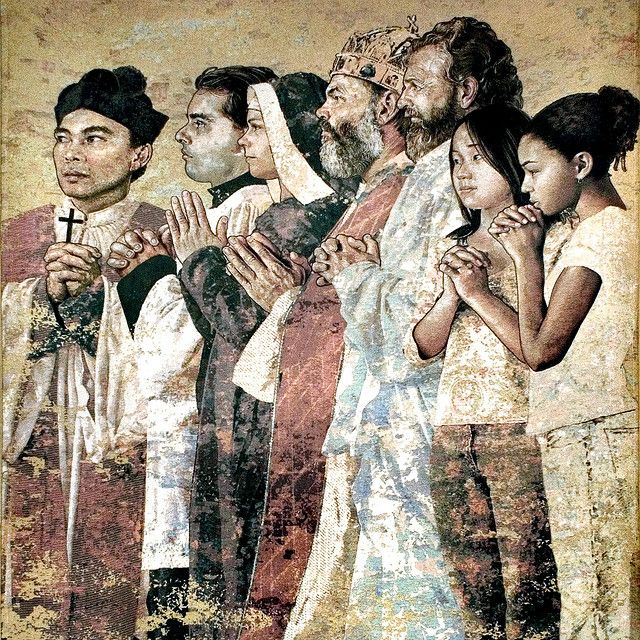 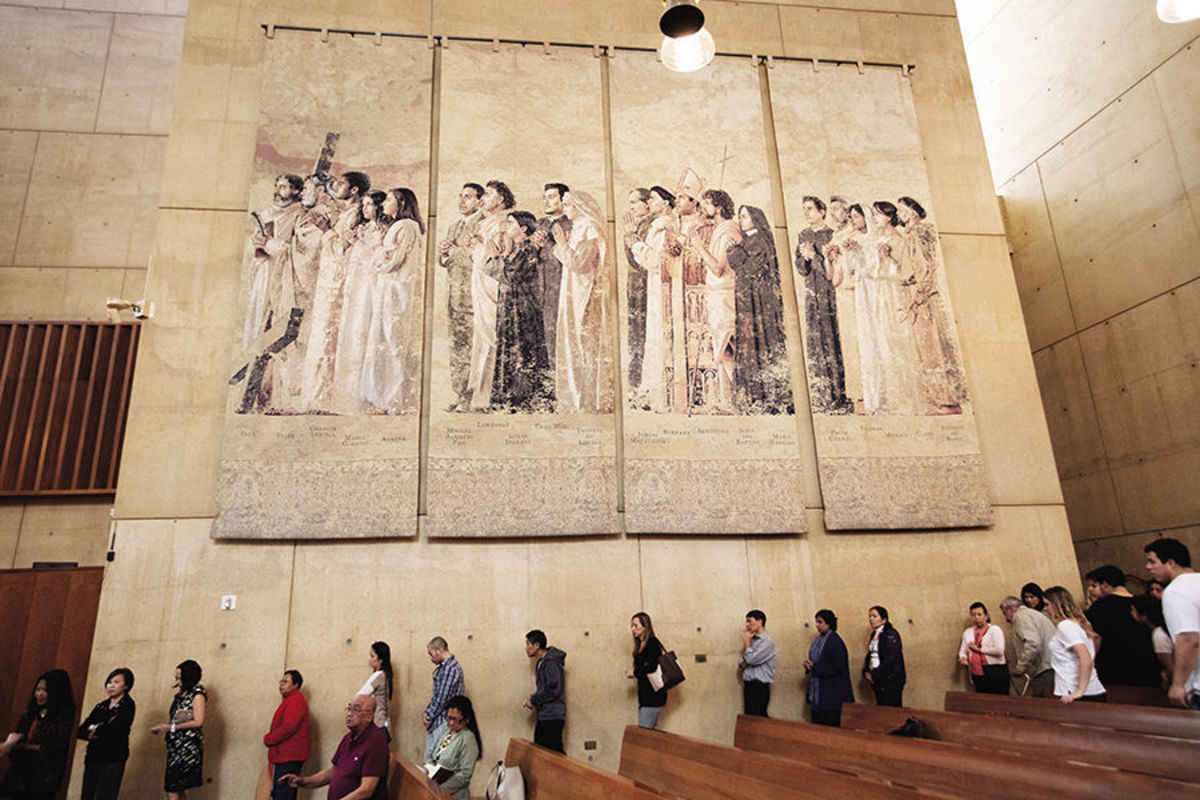 ME
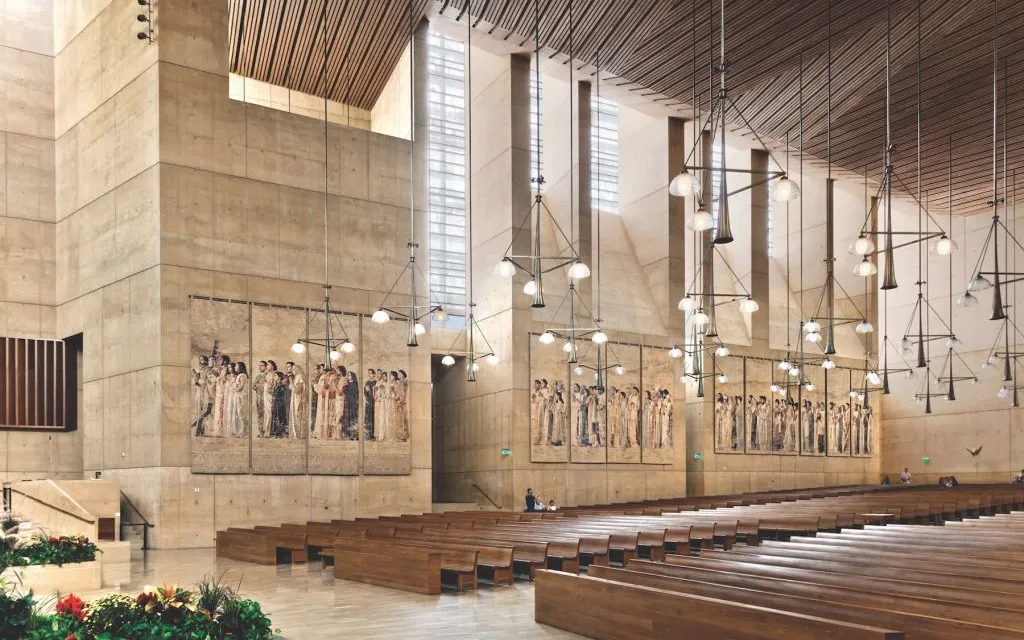 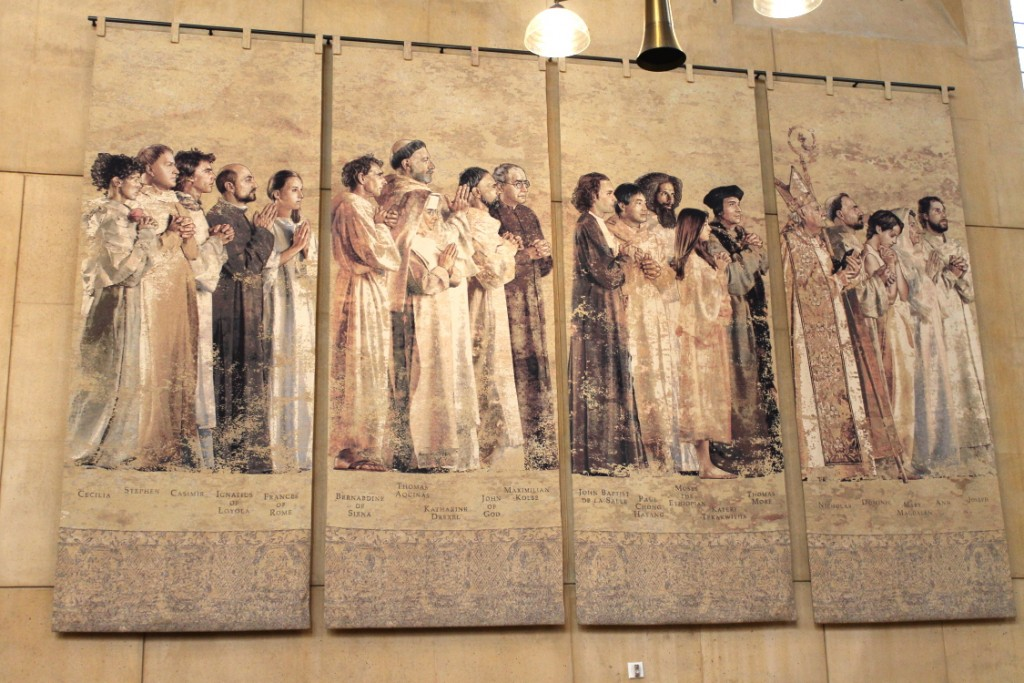 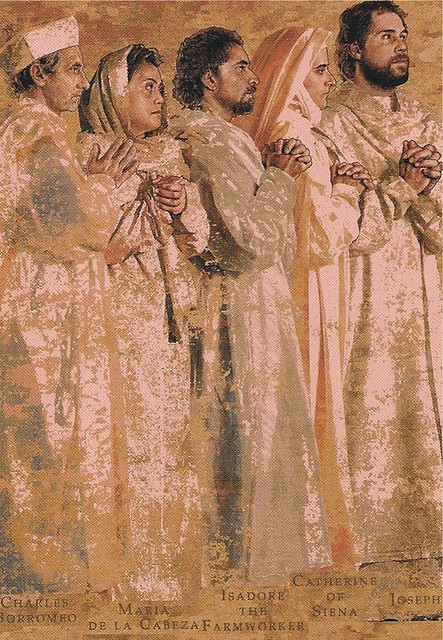 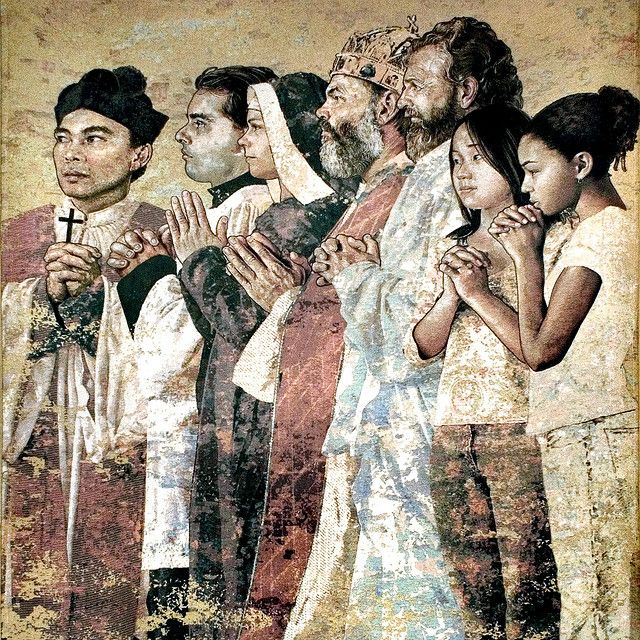 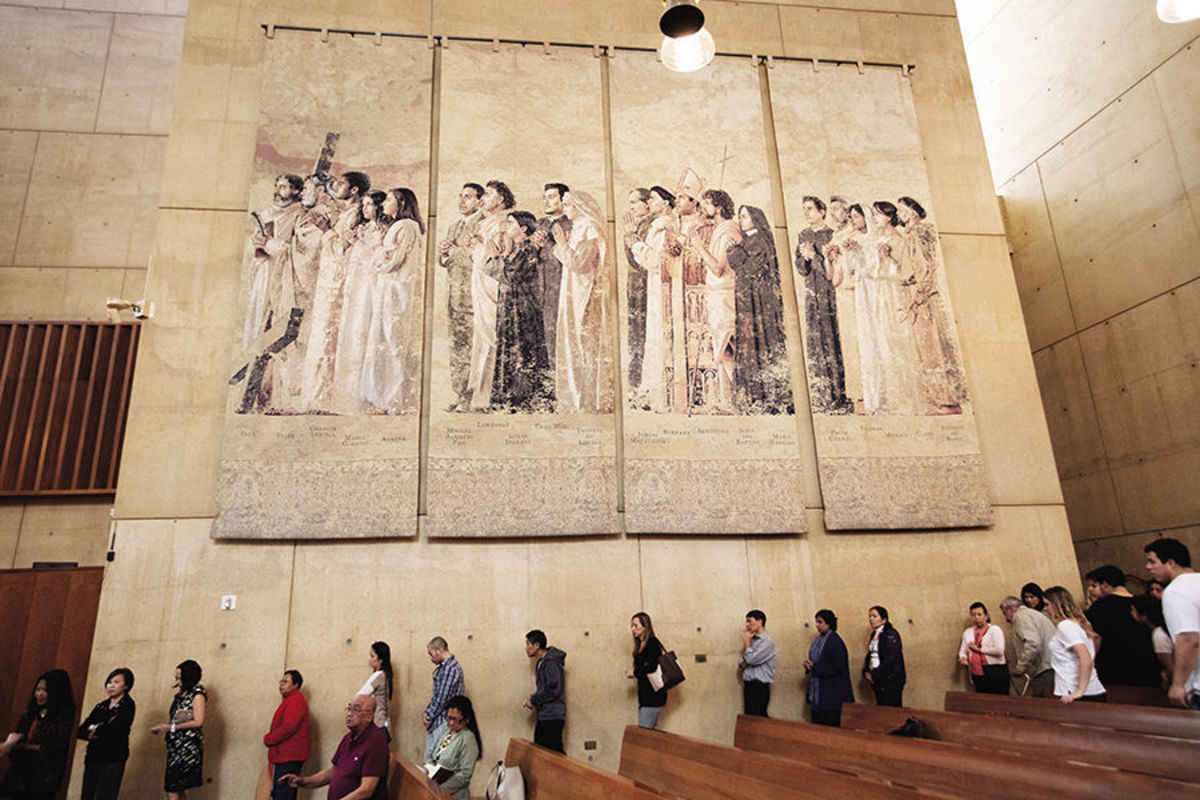 WE
How might the images be connected to bigger stories?
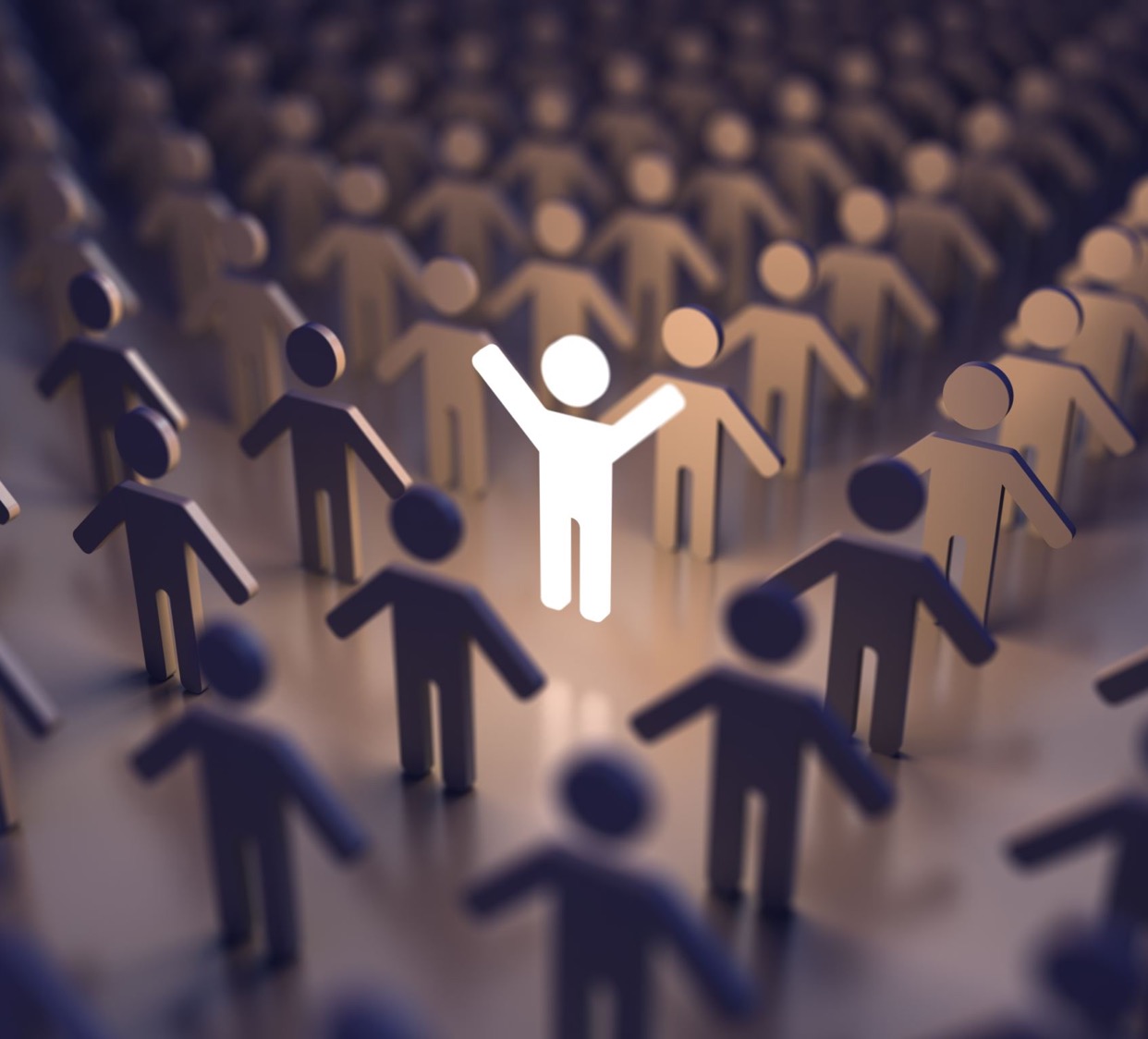 WE
Make connections beyond ourselves
How do the personal connections you identified in ME connect to larger themes of human experience  - WE
Holiness
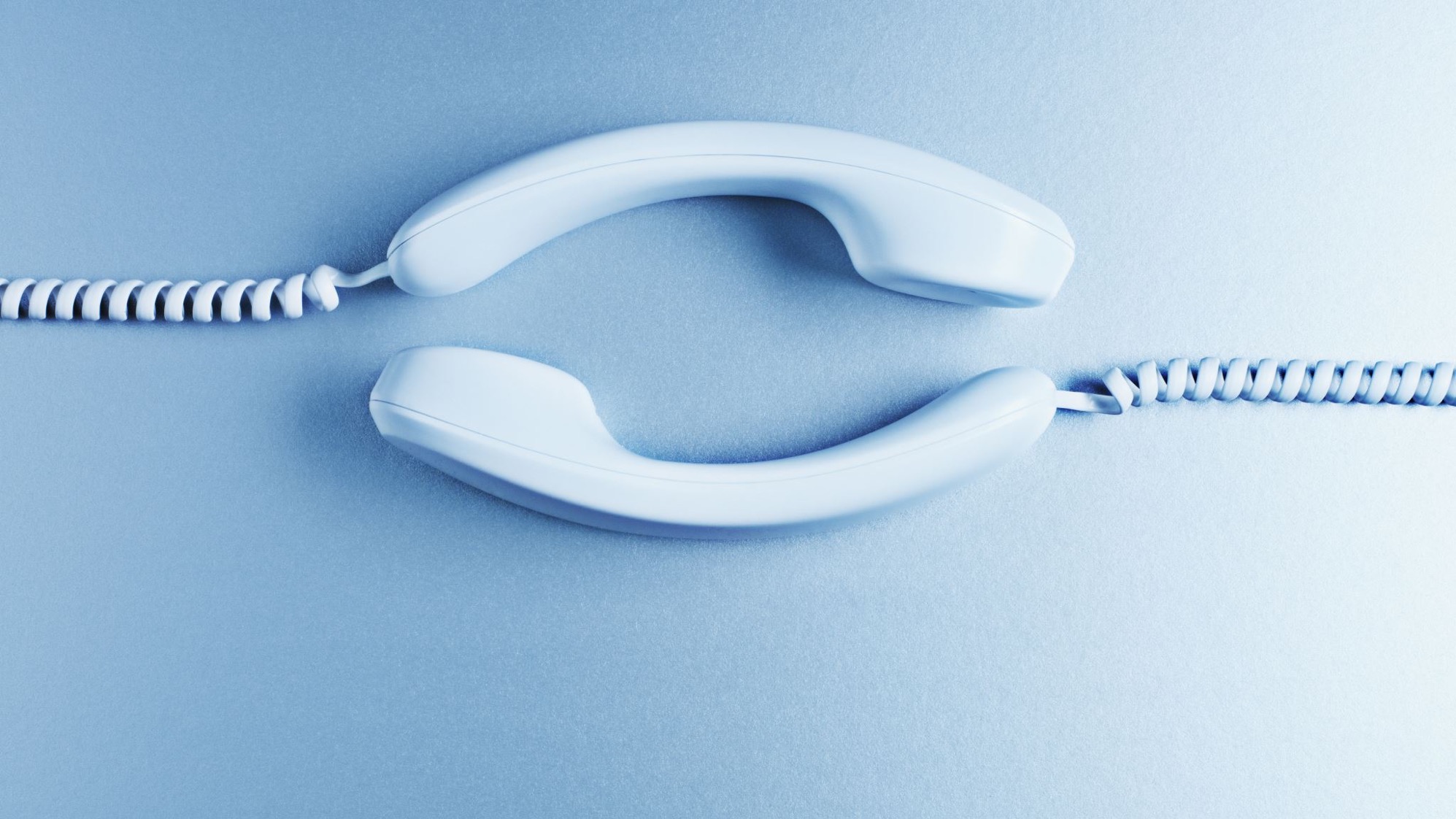 Will you respond to the call?
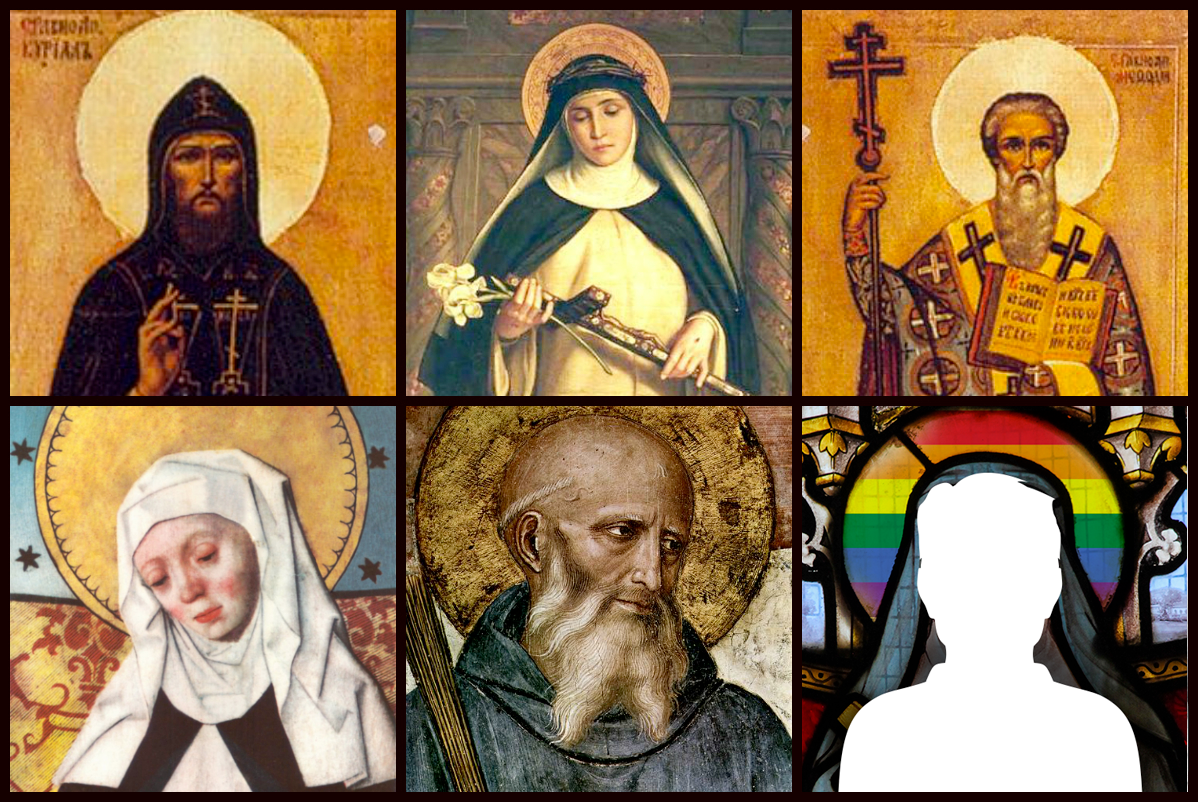 Holiness?
Break Out Session
Our lady of the Angels Cathedral
See, Think, Me, We…
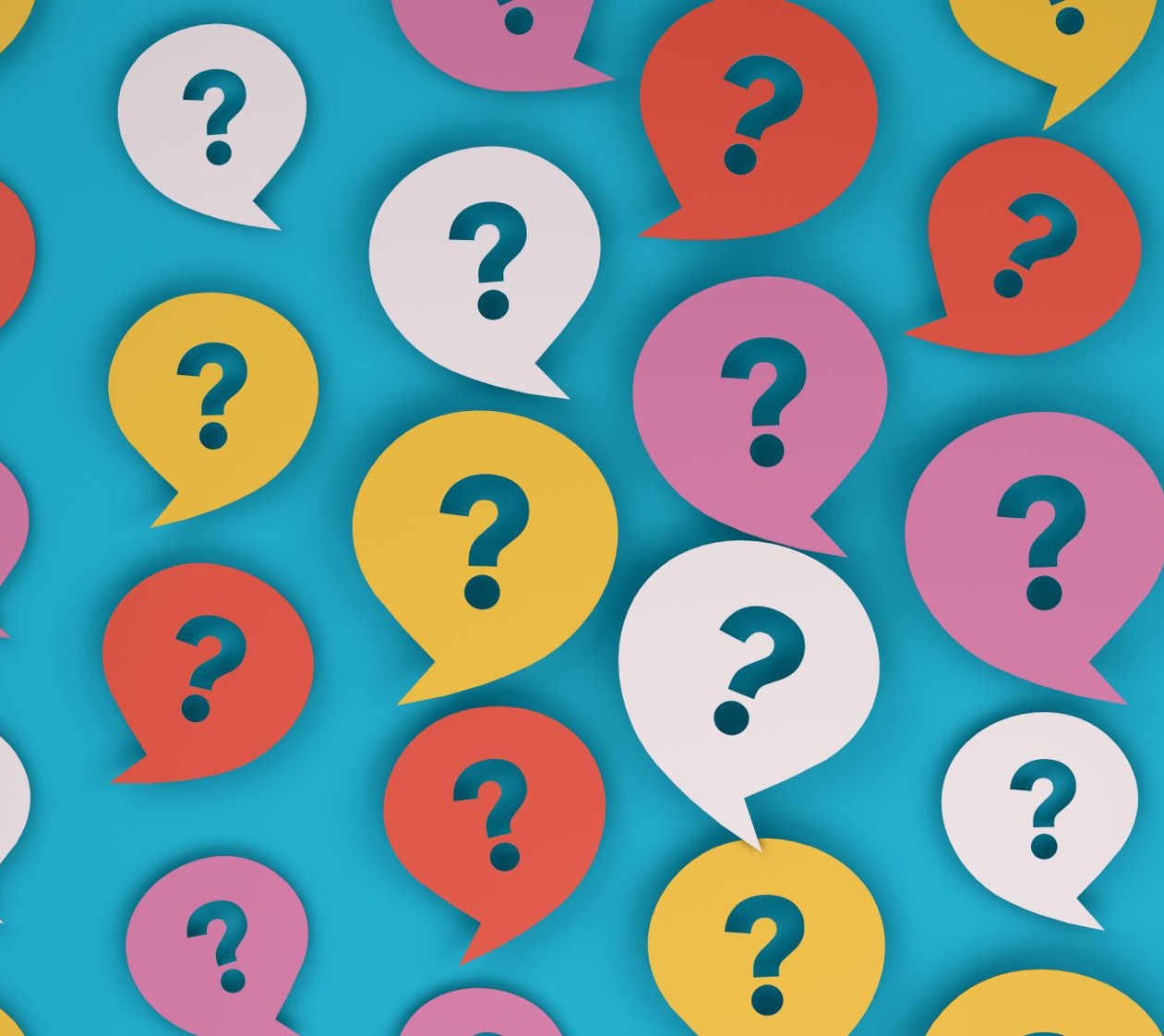 Take time
Connect
How does holiness connect to something I know?

Extend
What new ideas do I have that extends my understanding in a new direction?

Challenge
What is challenging or confusing? What do I 
      wonder about?
Circle of viewpoints
5 ‘viewpoints’
Task: According to your allocated/selected viewpoint, explore the Holiness using the following sentence starters:

I am thinking of the Holiness from the viewpoint of…
I think… [describe Holiness from this viewpoint. Be an actor – take on the character of your viewpoint]
A question I have from this viewpoint is …
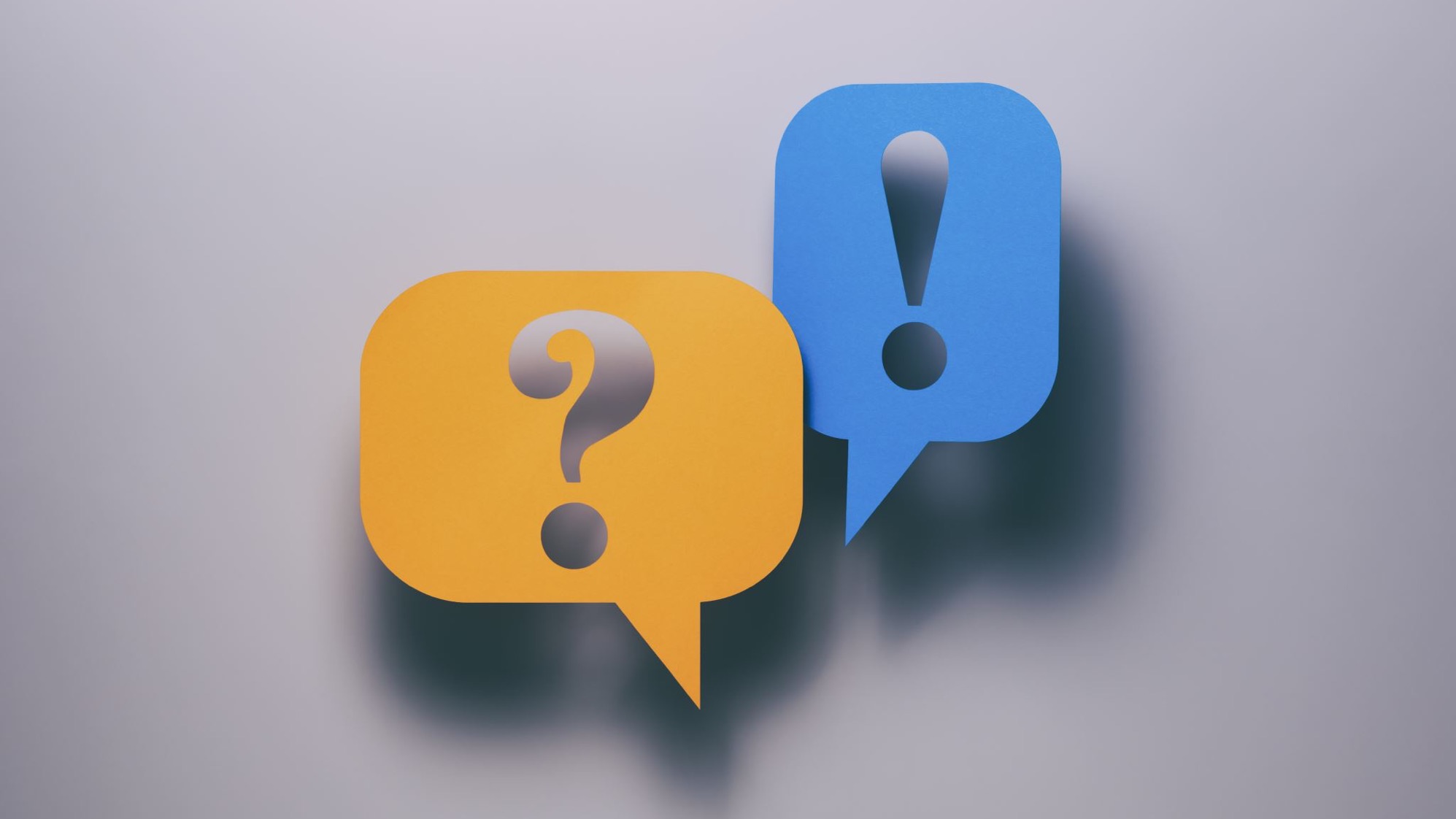 Questions or Comments